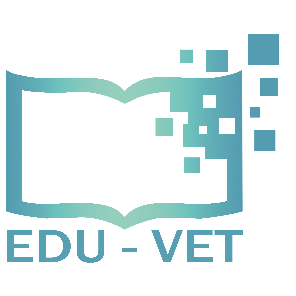 EDU-VETCurriculum and Online Course Meeting16th- 18th of March 2021
Project Number: 2019-1-DE02-KA202-006068
EDU-VET
E-Learning, Digitisation and Units for Learning at VET schools –Creating online Learning Environments in Technical Education forEuropean metal industry
What´s laying ahead of us? – Next steps
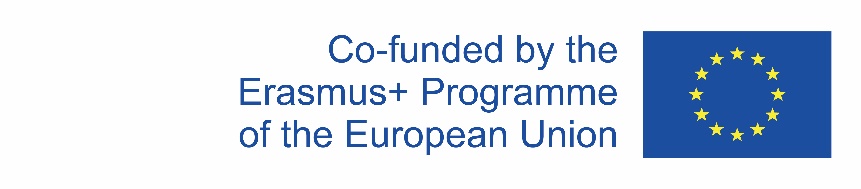 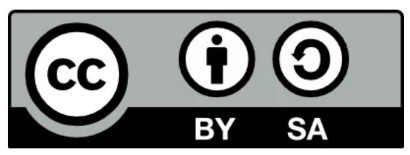 The European Commission support for the production of this publication does not constitute an endorsement of the contents which reflects the views only of the authors, and the Commission cannot be held responsible for any use which may be made of the information contained therein.
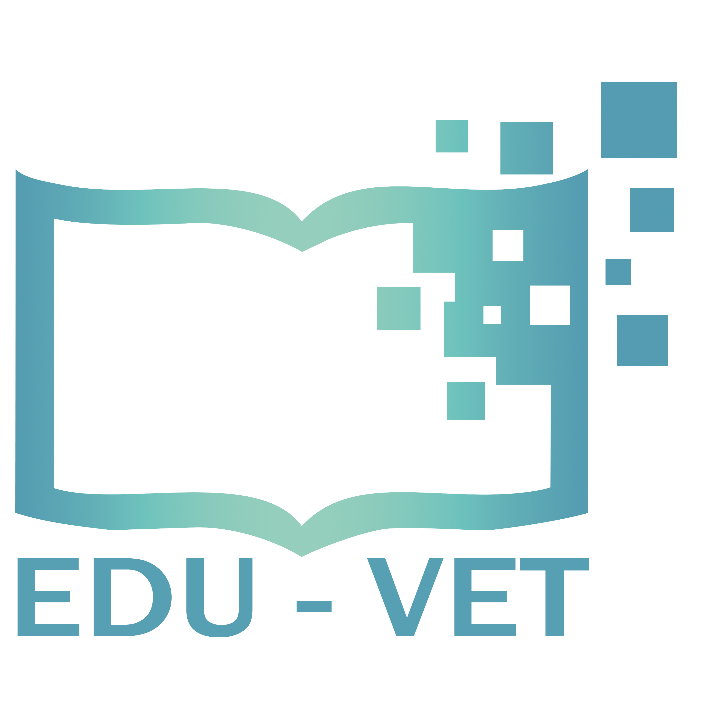 EDU-VETWhat´s laying ahead of us?
- Next steps
EDU-VETCurriculum and Online Course Meeting16th- 18th of March 2021
Project Number: 2019-1-DE02-KA202-006068
The European Commission support for the production of this publication does not constitute an endorsement of the contents which reflects the views only of the authors, and the Commission cannot be held responsible for any use which may be made of the information contained therein.
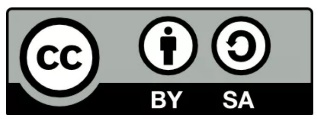 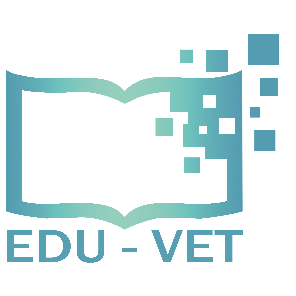 Next steps – Summary
Please have a closer look into the workplan to get further details for next project activities and its deadlines!
IO1:
Translation of Summary Research Report 
Creation of flipbook (IK)

IO2:
Development of EDU-VET Curriculum

IO3:
Creation of interactive tasks for online and classroom scenarios
Creation of introduction videos

IO4:
Writing book chapter
Creation of guideline concept for teachers

IO5:
Searching for best-practices/ metal companies
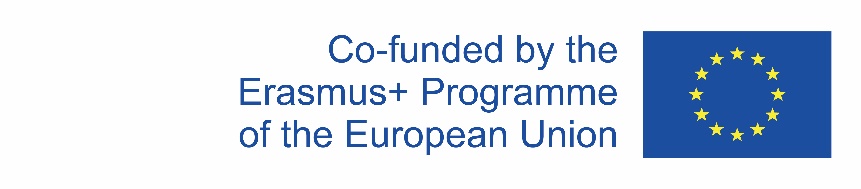 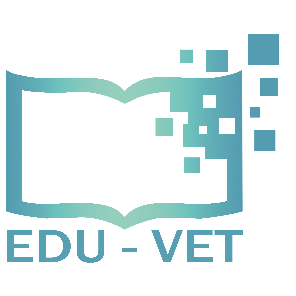 Next steps – Workplan
In general/ dissemination activities:

PROM Tool !!! Please create your Timesheets in PROM !!
Print out the timesheets, sign it, scan it and send it to Jana!  until end of March 2021
Dissemination activities
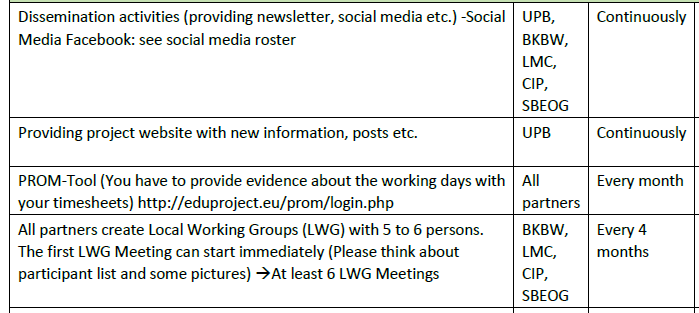 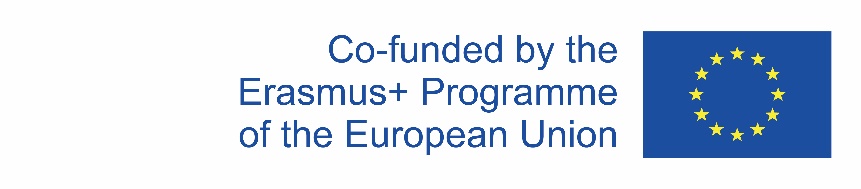 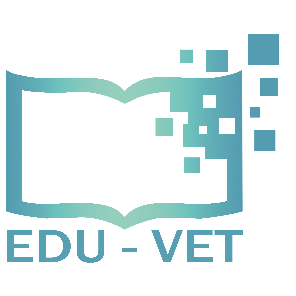 Next steps – Workplan
IO1:
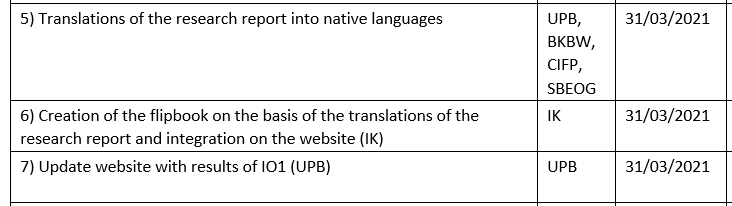 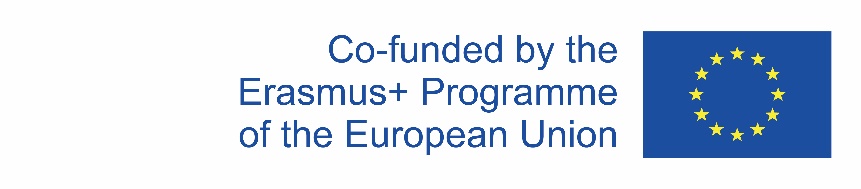 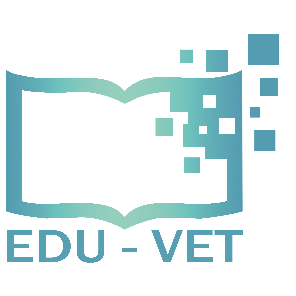 Next steps – Workplan
IO2:
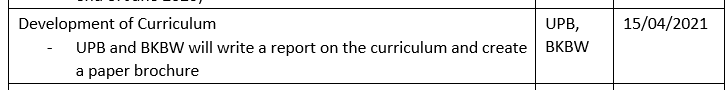 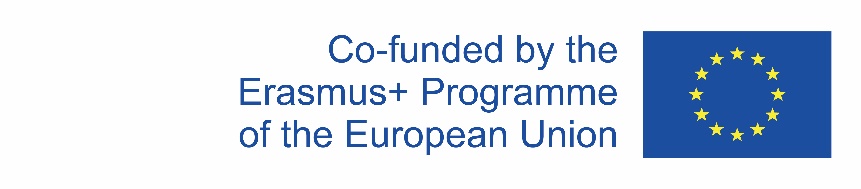 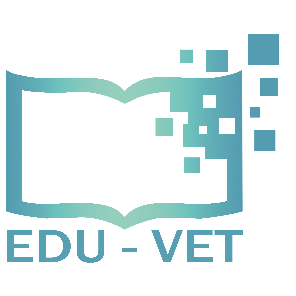 Next steps – Workplan
IO3:
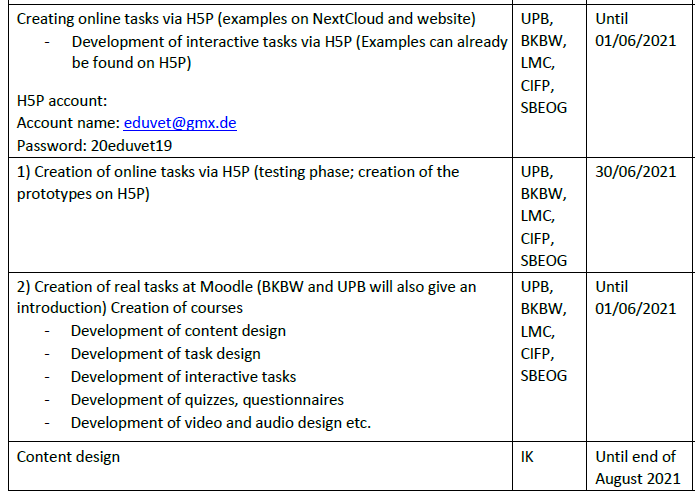 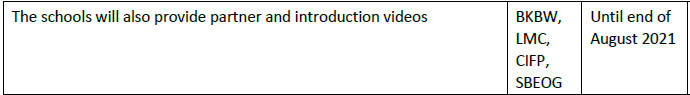 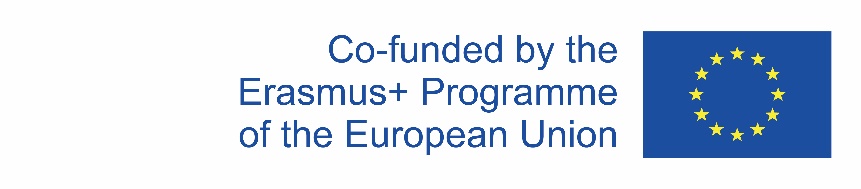 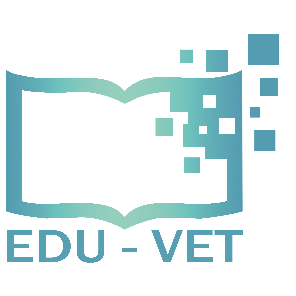 Next steps – Workplan
IO4:
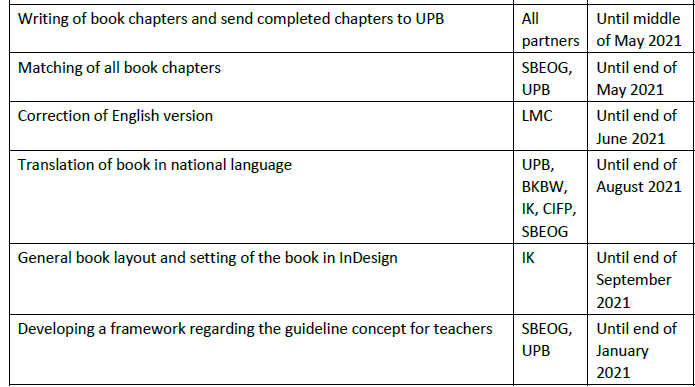 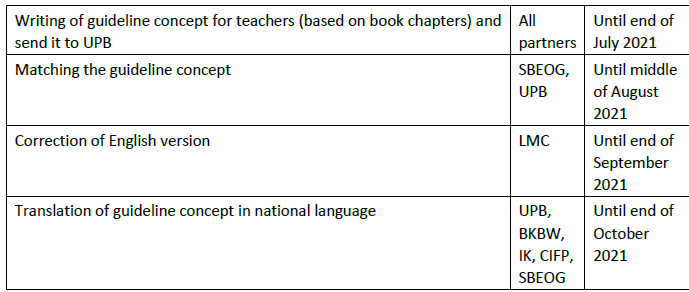 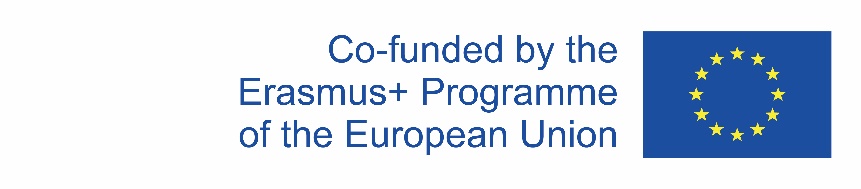 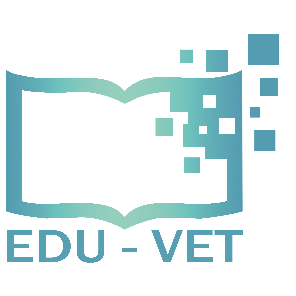 Next steps – Workplan
IO5:
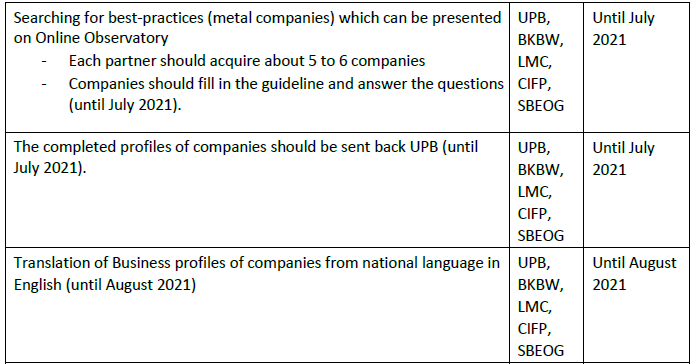 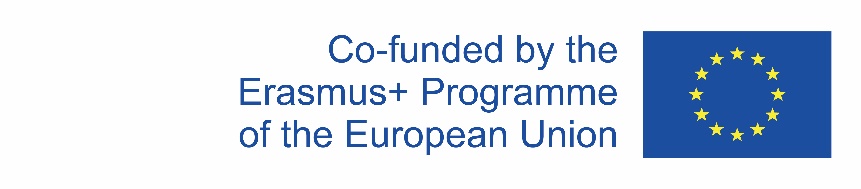 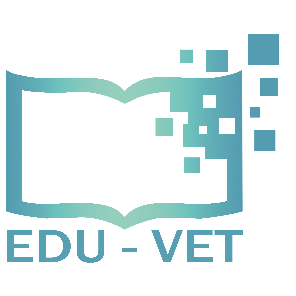 Next steps – Workplan
IO6:
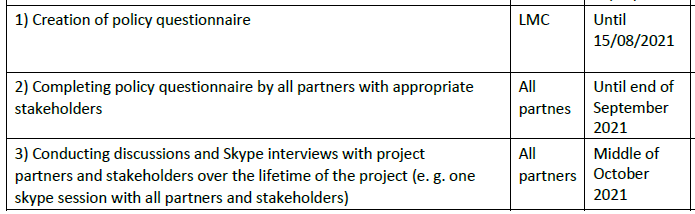 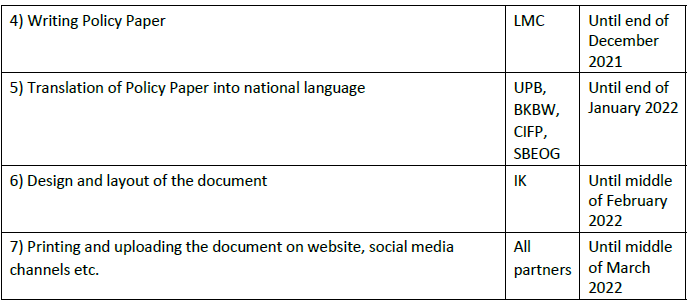 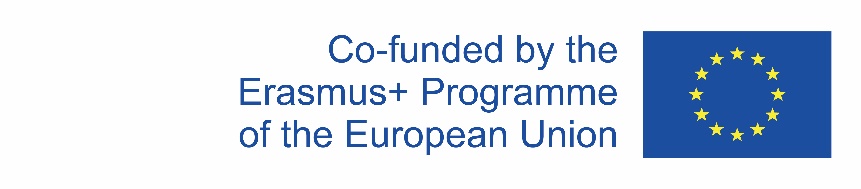 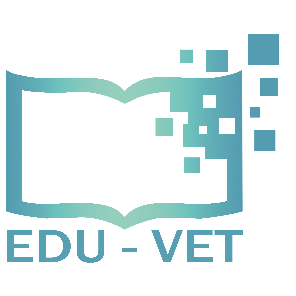 Next steps – Multiplier Event
Multiplier Events
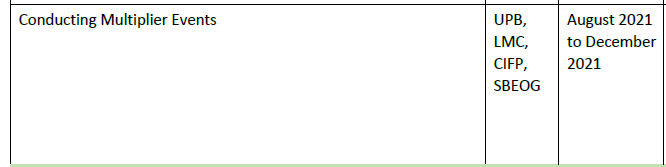 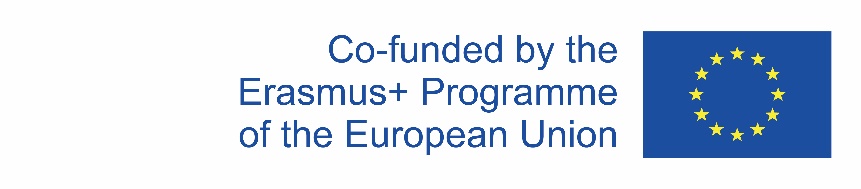 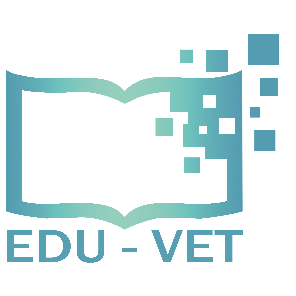 Do you have any questions?
Contact
Marc BeutnerUniversity Paderborn, Warburger Str. 10033098 Paderborn, GermanyMarc.Beutner@uni-paderborn.de
http://wiwi.uni-paderborn.de/department5/wirtschaftspaedagogik-prof-beutner/
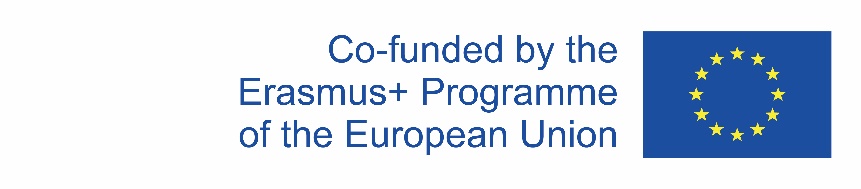 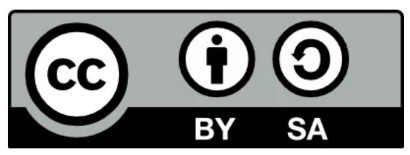 The European Commission support for the production of this publication does not constitute an endorsement of the contents which reflects the views only of the authors, and the Commission cannot be held responsible for any use which may be made of the information contained therein.